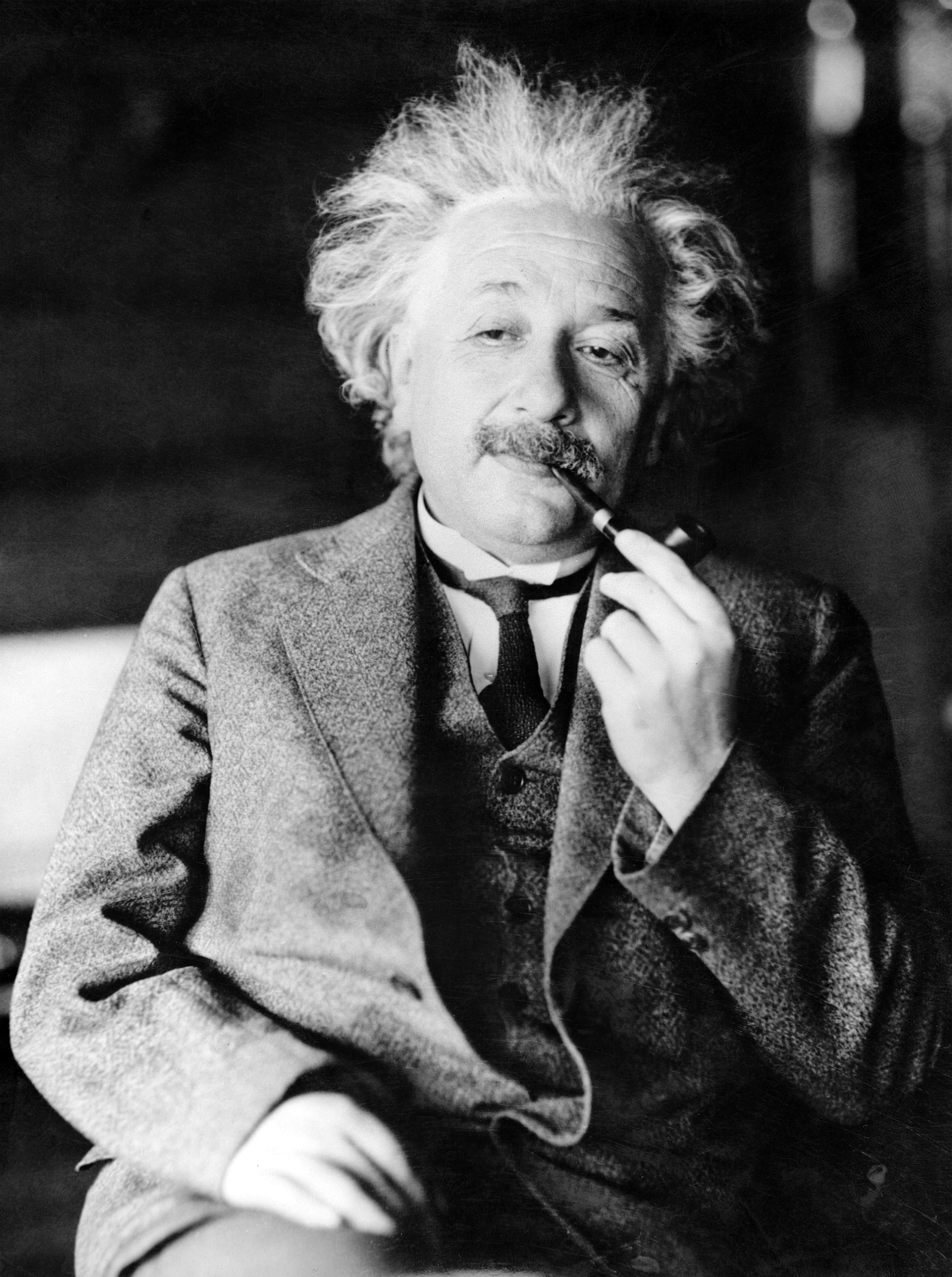 Einstein
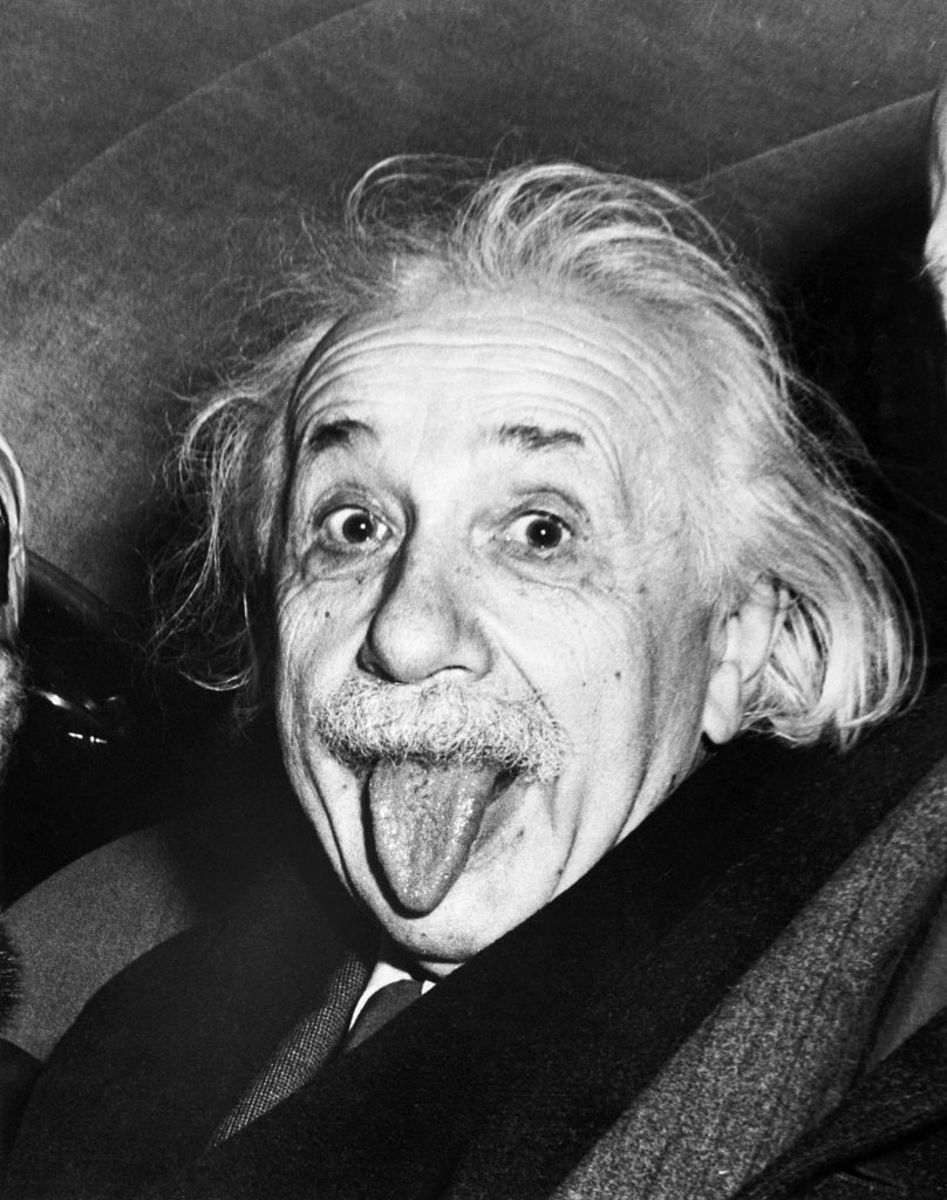 Alber einstein
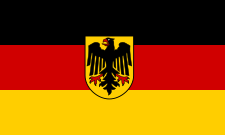 Nationalité  Allemagne
1879 à 1955
E=mc2
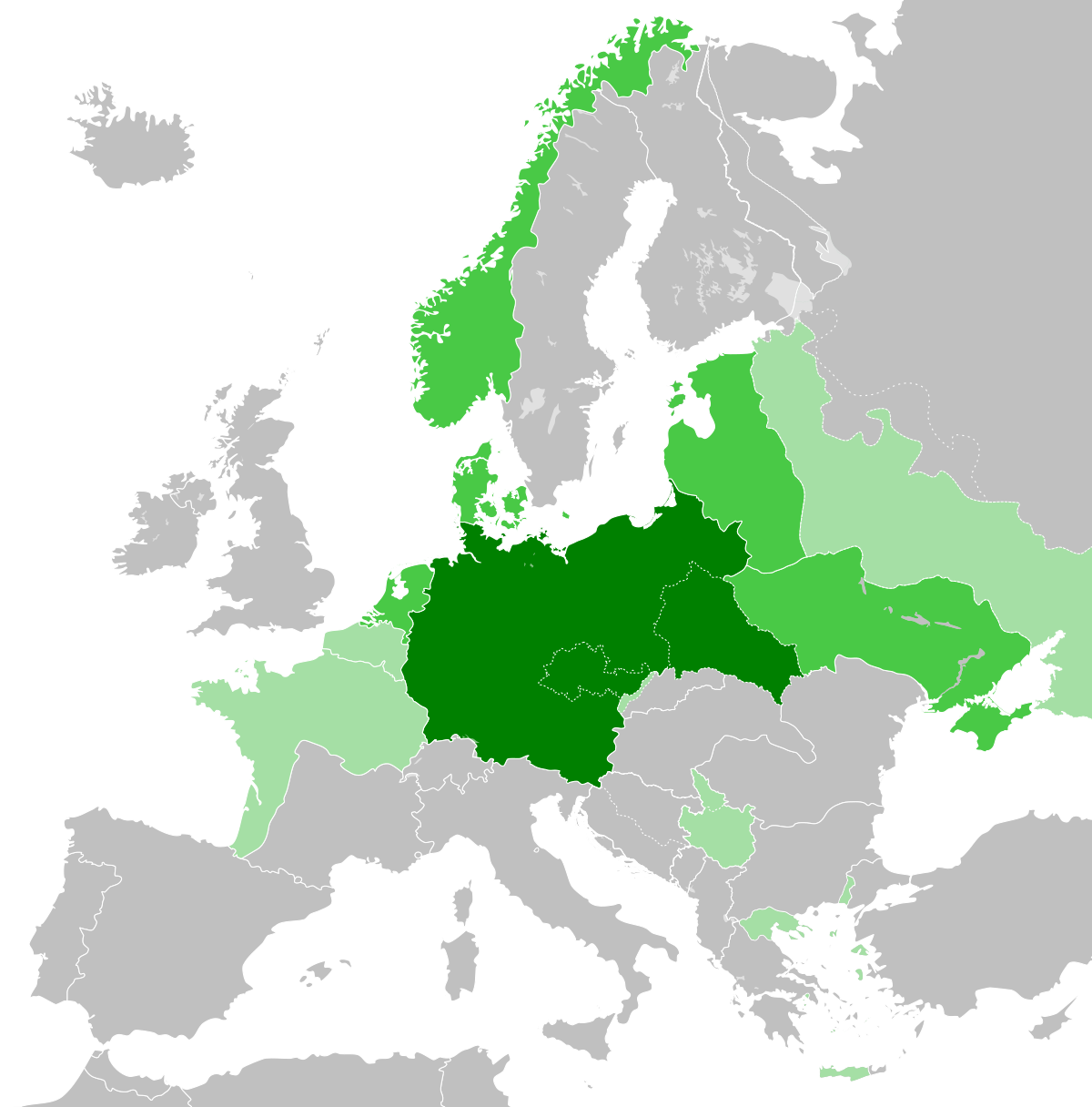 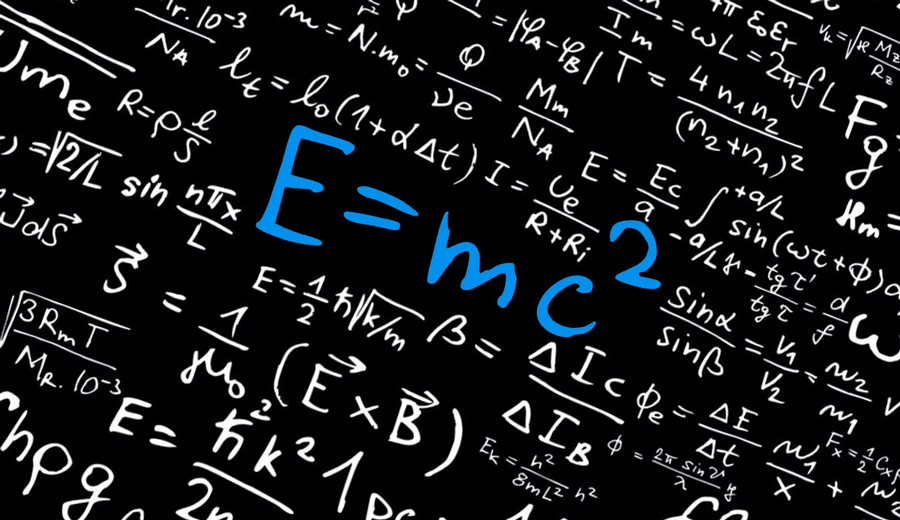